Introduction to Computational Thinking
Model Answers

(Play audio on each slide to learn more about the model answer.)
1
(C) Dennis Kafura
Abstraction
The presenter explained the role of abstraction in defining the information properties relevant to the project’s questions.
The presenter demonstrated an understanding of the concept of abstraction by explaining the information properties used to model the real-world entities relevant to the project’s questions.
https://vt.instructure.com/courses/35227/pages/book-7-dot-2-project-overview
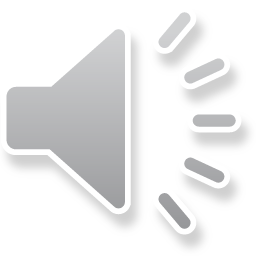 Slide 2
(C) Dennis Kafura
[Speaker Notes: Remember that when it comes to your Abstraction slide, you should name and describe real-world entities, describe specific properties of those entities represented in your dataset, and why they are relevant to your project.]
Model answer
In this project, we abstracted weather into a list of weather reports. Each of these weather reports has a number of properties relevant to the question:
“Precipitation” is a numeric property that represents the amount of rainfall in inches, which is needed to answer how wet the state is.
“State” is a string property that represents the name of the report’s state, which is needed to filter by the state of interest.
…
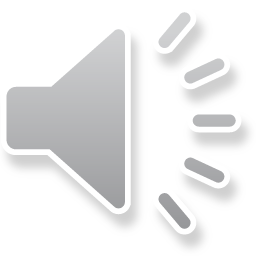 Slide 3
(C) Dennis Kafura
[Speaker Notes: This is an example Abstraction slide. Note that the individual properties are described AND justified.]
Structure
Excellent: A diagram or other visual representation of the data’s organization is presented and described using correct technical language.
The dataset is a list of dictionaries…
There is a key named “X” with a value of …
The type of this key’s value is…
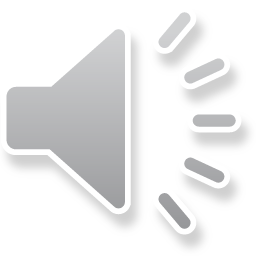 Slide 4
(C) Dennis Kafura
[Speaker Notes: When describing your Structure slide, remember to incorporate technical vocabulary. We are particularly looking to make sure that you identify the presence of keys, and the types of their associated values. Almost every single dataset is a list of dictionaries at the top level, but many students fail to identify this.]
Social Implications
The presenter explained the social implications of the project.

The presenter demonstrated an awareness of the social impact of computing by explaining how the results of the project could have positive or negative effects on individuals, groups, or society.
https://vt.instructure.com/courses/35227/pages/book-7-dot-2-project-overview
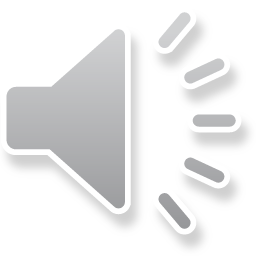 Slide 5
(C) Dennis Kafura
[Speaker Notes: Another easy way that people lost points was to not identify conflicts between stakeholders in their Social Implications slide. You do not have to list many conflicts, just a couple is fine. I strongly recommend you incorporate a reference to an ethical framework like Justice or Utilitarianism.]
Questions
The presenter explained the questions to be answered and their importance.
The presenter demonstrated problem-solving skills by describing the questions the project is intended to answer and identifying the significance of these answers to some group.
https://vt.instructure.com/courses/35227/pages/book-7-dot-2-project-overview
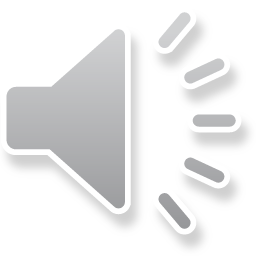 Slide 6
(C) Dennis Kafura
[Speaker Notes: The most common problem people had was not justifying their questions sufficiently. Notice that a Competent Question slide makes an argument, while a Mastery slide backs up that argument with evidence. This evidence can be things like expert opinions, examples, economic factors.]
Model answer
Primary: How common are high earthquake magnitudes?

Competency: High-magnitude earthquakes are very dangerous, so it is useful to know how often they occur; how common are high earthquake magnitudes?

Mastery: The Federal Emergency Management Agency (FEMA) claimed in 2013 that high magnitude earthquakes cost more than $4.4b annually. This means that it is critical to know how often earthquakes occur. How common are high-magnitude earthquakes?
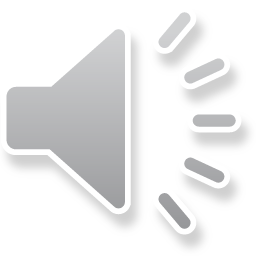 Slide 7
(C) Dennis Kafura
[Speaker Notes: These are example Primary, Competency, and Mastery questions. Notice that the Mastery question provides evidence sourced from a government organization. A citation would be appropriate here.]